Psicologia economica  lezione 7
Fattori motivazionali
Parte III
Motivazioni
Effetto dotazione (Endowment effect Thaler)
“un economista appassionato di vini .. alcuni anni fa, ha comprato alcune bottiglie di buon vino Bordeaux ad un prezzo basso. I vini sono molto aumentati di prezzo, così che una bottiglia che costava meno di 10 dollari quando è stata comprata oggi all’asta verrebbe valutata 200 dollari. L’economista ora beve alcune delle sue bottiglie occasionalmente, ma non sarebbe disposto né a vendere il vino al prezzo dell’asta né a comprarne altre bottiglie a quel prezzo” (1992, p.63).
Secondo modelli economici: fungibilità ($200 = $200)
l’economista dell’esempio agisce in modo irrazionale in quanto:
è disposto a sostenere un costo di 200 dollari (opportunity cost, mancato guadagno)
Ma non è disposto a sostenere lo stesso costo comprando un’altra bottiglia dello stesso vino a quel prezzo (out-of-pocket cost, spesa) 
Secondo Thaler: avversione per le perdite  effetto dotazione
Molti studi confermano endowement effetc
Bateman, Munro, Rhodes, Starmer, & Sugden, 1997; 
Brown, 2005; Chapman, 1998;
Franciosi, Kujal, Michelitsch, Smith, & Deng, 1996; 
Kahneman,Knetsch, & Thaler, 1990; 
Lerner, Small, & Loewenstein, 2004; 
List, 2004; 
Loewenstein & Adler, 1995; 
Mandel, 2002;
Nayakankuppam & Mishra, 2005; 
Thaler, 1980; 
Tom, 2004; 
Tom,Lopez, & Demir, 2006; 
van Boven, Dunning, & Loewenstein, 2000;
van de Ven, Zeelenberg, & van Dijk, 2005;
van Dijk & van Knippenberg,
1998; Zhang & Fishbach, 2005.
Portando avanti il ragionamento, Mackenzie…
dimostra come il comportamento dell’economista   sia congruente anche con altre motivazioni, quali ad esempio:
a)  il valore simbolico che le bottiglie personalmente conservate hanno  
b)   la percezione di inappropriatezza della transazione,  
qualunque comportamento può essere congruente con un’ampia gamma di motivi  
serve ricerca psicologica sulle reali motivazioni che guidano le condotte economiche
Spiegazione economica vs. psicologica
Economica: Persone prevedono che dolore derivante dalla perdita di oggetto posseduto sia maggiore del piacere derivato dall’acquisire un altro esemplare dell’oggetto (bottiglia di  
psicologica: persone sono restie a cedere oggetti posseduti perchè sono associati al sé
Morewedger et al.2008 cercano di distinguere i due effetti
Antecedenti di spiegazione psicologica
T. Dissonanza  migliore valutazione di alternativa scelta
Gawronski, Bodenhausen, and Becker (2007, p. 221) oggetto scelto viene associato al sé e le valutazioni positive di sè vengono trasferite all’oggetto.
Nella vita reale chi vende è il possessore e le due spiegazioni vengono confuse
Distinguere i due fenomeni
3 gruppi 
1) venditori-proprietari del mug
2)Acquirenti non proprietari del mug
3)Acquirenti proprietari di uno mug uguale
4)non proprietari acquirenti di una coppia di mug (per controllare valore di coppia)
Se vale loss aversion prezzo di 1> 2 e 3
Se vale proprietà sia 1 che 3 > 2
risultati
Non proprietari acquirenti valutano mug < proprietari venditori (replica classico endowment effect)
proprietari acquirenti valutano secondo mug di più dei non proprietari acquirenti  e in modo uguale a quanto fanno i proprietari venditori  
In breve: proprietà senza loss aversion provoca endowment effect, ma loss aversion senza proprietà no.
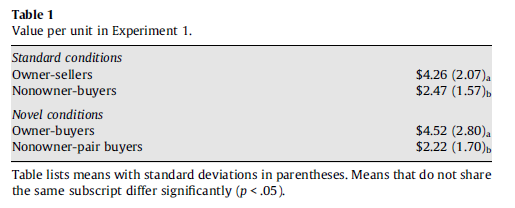 Studio 2: venditori non proprietari
Disegno 2 x 2
Proprietari vs non proprietari del mug
Broker di un cliente che avrebbe venduto vs. Broker di un cliente che avrebbe comprato
risultati
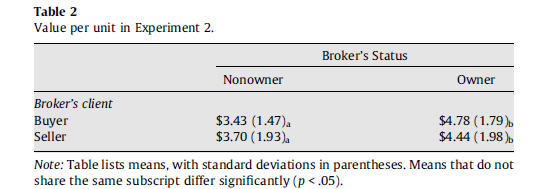 Brokers proprietari vendono a prezzo più alto di non proprietari (effetto proprietà)
Nessuna differenza dovuta al tipo di cliente
Nessuna interazione
Come il valore di un bene può apparire così diverso a chi vende e chi compra?ZIV CARMON & DAN ARIELY 2000
Sia venditore che acquirente si focalizzano su ciò che perderanno (denaro vs. oggetto)
prezzi diversi perchè venditore e acquirente  prestano attenzione ad aspetti diversi  dello stesso prodotto
Range dei prezzi e mental accounts influezano prezzi di acquisto
Variazioni nelle aspettative del piacere ricavabile dal possesso del bene influenzano prezzi di acquisto
queste ipotesi vengono confermate in 4 studi in cui si vendono/comprano biglietti per partite di basket
Quali sono le strutture neurali che mediano la loss aversion?
De Martino, Camerer, Adolphs (2009)  ipotizzano ruolo di mediazione dell’amigdala in quanto implicata:
nell’elaborazione di paura e minaccia
nell’ anticipazione di perdita di denaro
Ruolo nei processi affettivi
Sensibilità all’ambiguità ed incertezza
Induce vigilanza ed inibizione
Test dell’ipotesi
Studi con 2 pazienti con lesioni dell’amigdala e 12 individui sani con uguali caratteristiche
 inziale dotazione di $50 in cash.  
Task : accettare o rifiutare una serie di giochi con uguale prob di vincere o perdere somme di diversa entità
risultati
Individui con lesioni mostrano:
Maggior desiderio di accettare i giochi misti
 mantenuta sensibilità all’entità del guadagno
 amigdala svolge un ruolo necessario nella loss aversion
A. elabora un segnale di possibili perdite che viene integrato con altre informazioni  per guidare la scelta
Lesione riduce/elimina tale segnale inviato ai centri inferiori (striato) che elaborano valore
Teoria della dissonanza (TDC)
la consapevolezza della dissonanza cognitiva motiva la persona a cercare di ridurre la dissonanza stessa. 
a)  ridurre la dissonanza e cercare di ottenere uno stato di coerenza cognitiva 
b)  evitare le situazioni e le informazioni che potrebbero accrescerla
Utilizzata per spiegare:
 escalation dell’impegno
Teoria della dissonanza (TDC)
TDC contraddice stabilità delle preferenze  
Dopo la scelta:  “esposizione selettiva alle informazioni” che confermano scelta fatta ed evitamento di quelle sconfermanti
Soprattutto se c’è focalizzazione su impegno
TDC e situazioni di accordo forzato
Esempi di ricerca
Argentesi et al 2007: prezzo delle azioni e acquisto di giornali finanziari
Osservazioni mensili dal 1978 al 2003
Acquisto influenzato da prezzo di azioni: diminuisce quando prezzi scendono per ridurre dissonanza
Basi neurali della riduzione della dissonanza
Jarcho,Berkman,Lieberman 2011
Aggiustare atteggiamento dopo la decisione
È veramente un processo lento e successivo alla decisione?
Teorie recenti suggeriscono piuttosto un aggiustamento ottenuto in modo non intenzionale come sottoprodotto della decisione
risultati
cambiamento di attegiamento correla positivamente con accresciuta attività di Inferior Frontal gyrus destro, regioni fronto-parietali mediali e negativamente con attività di insula anteriore
IFG stimola rivalutazione e riduce attivazione di sistema limbico (affetti)
Secondo autori risultati indicano che cambiamento di atteggiamento avviene durante la decisione in modo inconsapevole, con sistema analogo alla regolazione delle emozioni
Effetti non direzionali delle motivazioni
Accountability; Lee, Herr, Kardes, Kim (1999)
Quantità Informazione
 ricercata
accountability
+
Strategie decisionali
compensatorie
coinvolgimento
+
Complessità
integrativa
Solo se conoscenza precedente è soggettivamente scarsa
Bisogno di chiusura cognitiva
effetti  sulla ricerca dell’informazione predente un acquisto, sulle strategie di decisione, sul grado sicurezza della decisione
Alto BCC   minore ricerca di informazione  quando la persona ha precedenti informazioni su quella categoria di prodotti, 
se la persona manca di tali informazioni BCC +  spinge a cercare informazioni. 
Variazioni nel corso di sequenza di acquisti (fedeltà alla marca)
Modelli di emozioni
Plutchik (1980): gioia, tristezza, paura, sorpresa, disgusto, rabbia,
Riconducibili a tre dimensioni:
Piacere / valenza (positive-negative)
Attivazione (attive – passive)
Dominanza (controllate da sé – da altri)
Alcune emozioni in spazio bidimensionale
Alta attivazione
eccitazione
noia
negative
positive
rilassamento
depressione
Bassa attivazione
Situazioni di consumo possono essere distinte in base ad emozioni che suscitano
Es. servizi medici: basso piacere, bassa dominanza, ma elevata attivazione paura
In alcuni casi le variazioni fisiologiche associate con le emozioni vengono studiate per conoscere le reazioni ai messaggi pubblicitari.
Tre componenti di emozioni
Attivazione fisiologica interna
Esperienza e interpretazione che la persona da a stato di attivazione emozione
Espressione, che può essere almeno in parte controllata
Tutte e tre le componenti possono essere misurate
Secondo teoria cognitiva (Schacter & Singer):
Variazioni improvvise in ambiente provocano attivazione che la persona cerca di interpretare
Se è davanti a bel vestito spiega attivazione come desiderio
Funzioni di reazioni affettive per consumatore:
Interpretazione e organizzazione dell’ambiente.
Prodotti e servizi sono associati a particolari emozioni
Lo stato d’animo influenza sia codifica che recupero di materiale memorizzato
Funzioni di reazioni affettive per consumatore
Stato d’animo influenza direttamente scelte di consumo:
Attenzione a pubblicità 
Uso di strategie cognitive meno accurate e più rapide
funzione comunicativa: ad es. le emozioni espresse nelle comunicazioni pubblicitarie influenzano i consumatori;
danno informazioni sul livello di attivazione: le persone di solito cercano di mantenere un livello di attivazione ottimale e che si associa con emozioni positive.
Consumi: da razionali a impulsivi Rook (1999)
completamente razionali e   pianificati 
contingenti 
impulsivi casuali (presenza di fattori emotivi, un bisogno pressante di acquistare, una tendenza psicofisica a fare un acquisto immediato)
impulsivi prototipici (attivazione maggiore e ad un bisogno di acquisto più pressante)
impulsivi impellenti (sensazione soggettiva di diminuita capacità di autocontrollo e per l’accresciuta pressione a comprare)
episodi borderline (acquisti impulsi impellenti:il consumatore si lancia in una serie sfrenata di acquisti (binge bying) finché crolla, avendo soddisfatto i bisogni ossessiv)i;
compulsivi (caratterizzati dalla perdita di controllo degli impulsi)
Motivazioni al risparmio
Nella tradizione economica: 
reddito   risparmio
tre ipotesi:  
 l’ipotesi del “reddito relativo” (Duesenberry, 1949) 
“reddito permanente” (Friedman, 1957) 
“modello del ciclo di vita” (Modigliani, Brumberg, 1954)
Modello del ciclo di vita comportamentale (Shefrin & Thaler)
versione amplificata  di LCM per renderlo compatibile con i dati empirici
Le integrazioni sono di tipo psicologico:
autocontrollo (self-control) = controllare il proprio impulso a soddisfare un bisogno immediato in vista di una soddisfazione futura maggiore
conflitto interiore fra ipotetica “persona che pianifica” (planner) ed un ipotetica “persona che fa” (doer)
Categorizzazione del reddito in distinti conti mentali
Anche in BLCM il risparmio è sempre visto come un effetto secondario del mancato consumo
L’attore economico razionale deciderebbe attivamente se e cosa consumare, ma non prenderebbe decisioni attive sul risparmio in quanto tale.
P.E. : diversi  motivi per risparmiare
risparmio come abitudine, derivante dalla scelta di uno stile di vita e di consumo.   Questo tipo di risparmio è coerente in particolare con l’ipotesi del reddito relativo  
risparmio a fini precauzionali: realizzato in modo attivo per costituire una riserva di denaro    
risparmio finalizzato a lasciare un’eredità  
Sec. Modigliani dovuto ad eccesso di prudenza
Eredità =   scambio contrattuale tra le generazioni
risparmio finalizzato ad ottenere un profitto
Significati denaro
dare sicurezza,  mezzo per affrontare imprevisti futuri e per sostenere la propria famiglia
un indice di quanto si vale sul mercato del lavoro  
qualcosa di cui essere orgogliosi
possibilità di avere tempo per dedicarsi ad attività di tempo libero
possibilità di essere liberi e indipendenti
possibilità di fare acquisti seguendo i propri impulsi; 
risorsa per fare beneficenza; 
mezzo per superare le proprie insicurezze,  
mezzo per poter vincere il  confronto con gli altri
Schemi relazionali e valore delle cose (McGraw,Tetlock, Kristel, 2003)
Tassonomia degli schemi relazionali A.P.Fiske (deriva da antropologia culturale e filosofia politica)
Condivisione comunitaria (in/out)
Ordinamento per autorità
Corrispondenza su base di uguaglianza
Mercato
Le persone sono contrarie ad usare scambi di un certo livello (es. regole di mercato) con beni ricevuti ad un altro (scambi tabù)
Schemi relazionali e valore delle cose (McGraw,Tetlock, Kristel, 2003)
Pensa ad un oggetto che hai ottenuto nell’ambito di una relazione di tipo …. (Condivisione comunitaria,Ordinamento per autorità, Corrispondenza su base di uguaglianza, Mercato)
Stima il suo valore in denaro al momento in cui lo hai avuto
Stima il prezzo che un agente razionale all’oscuro della provenienza lo pagherebbe
Immagina che ti si chieda di venderlo.. (Reazione di stress)
Indica il prezzo minimo al quale saresti disposto a venderlo
Schemi relazionali e valore delle cose (McGraw,Tetlock, Kristel, 2003)
Risultati:
Stress decrescente da obg “comunitario” a “mercato”
Rapporto tra prezzo al quale si è disposti a vendere  e prezzo oggettivo  è massimo per beni “comunitari”
Inoltre studio 2 e 3:
Diversa propensione a spendere per oggetti con diverso significato relazionale
Maggiore riluttanza a spendere denaro con diverse origini relazionali